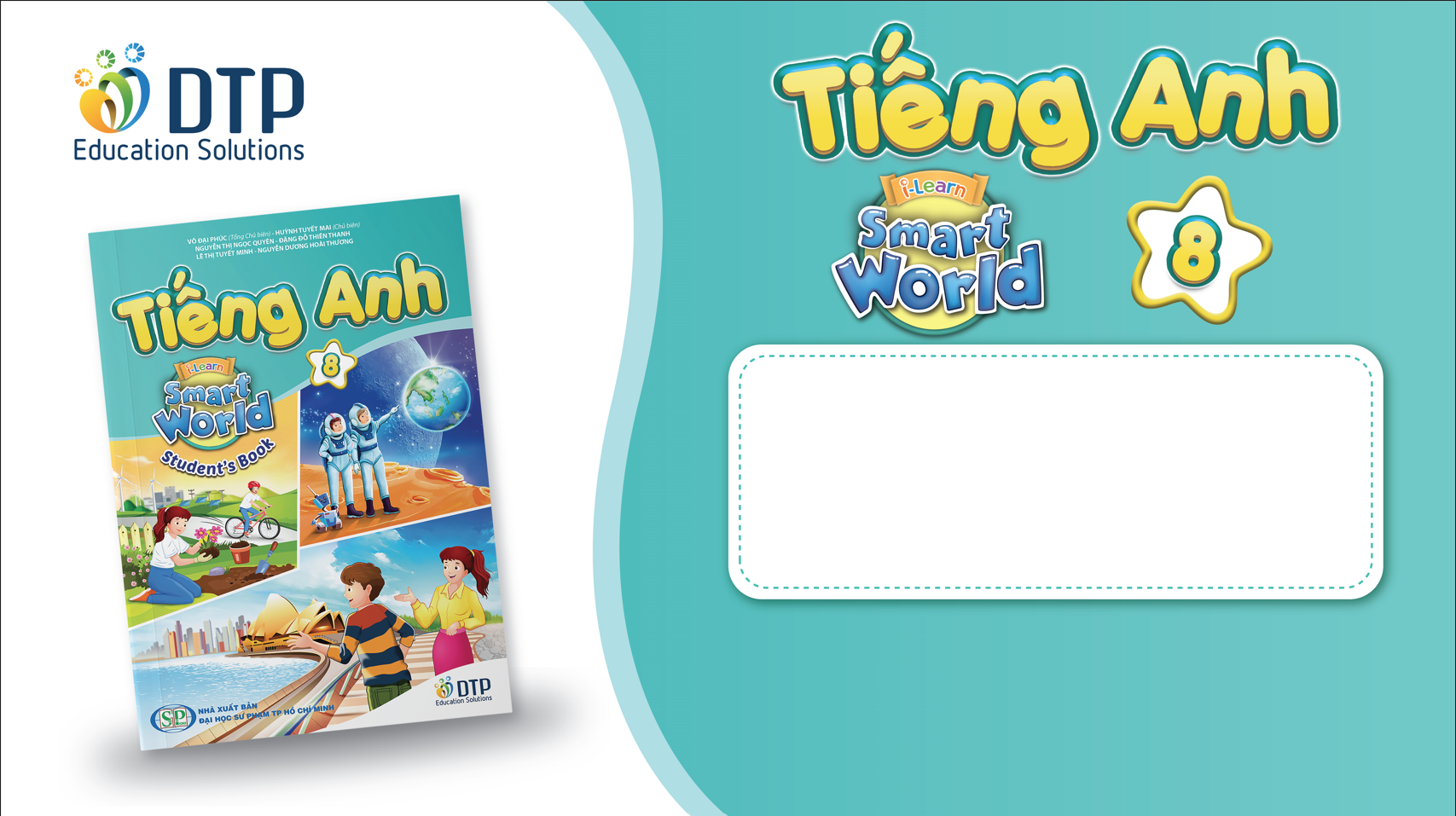 UNIT 4: DISASTERS
Review
page 93
Lesson Outline
Warm-up
Vocabulary
Grammar
Pronunciation
Writing
Consolidation
Wrap-up
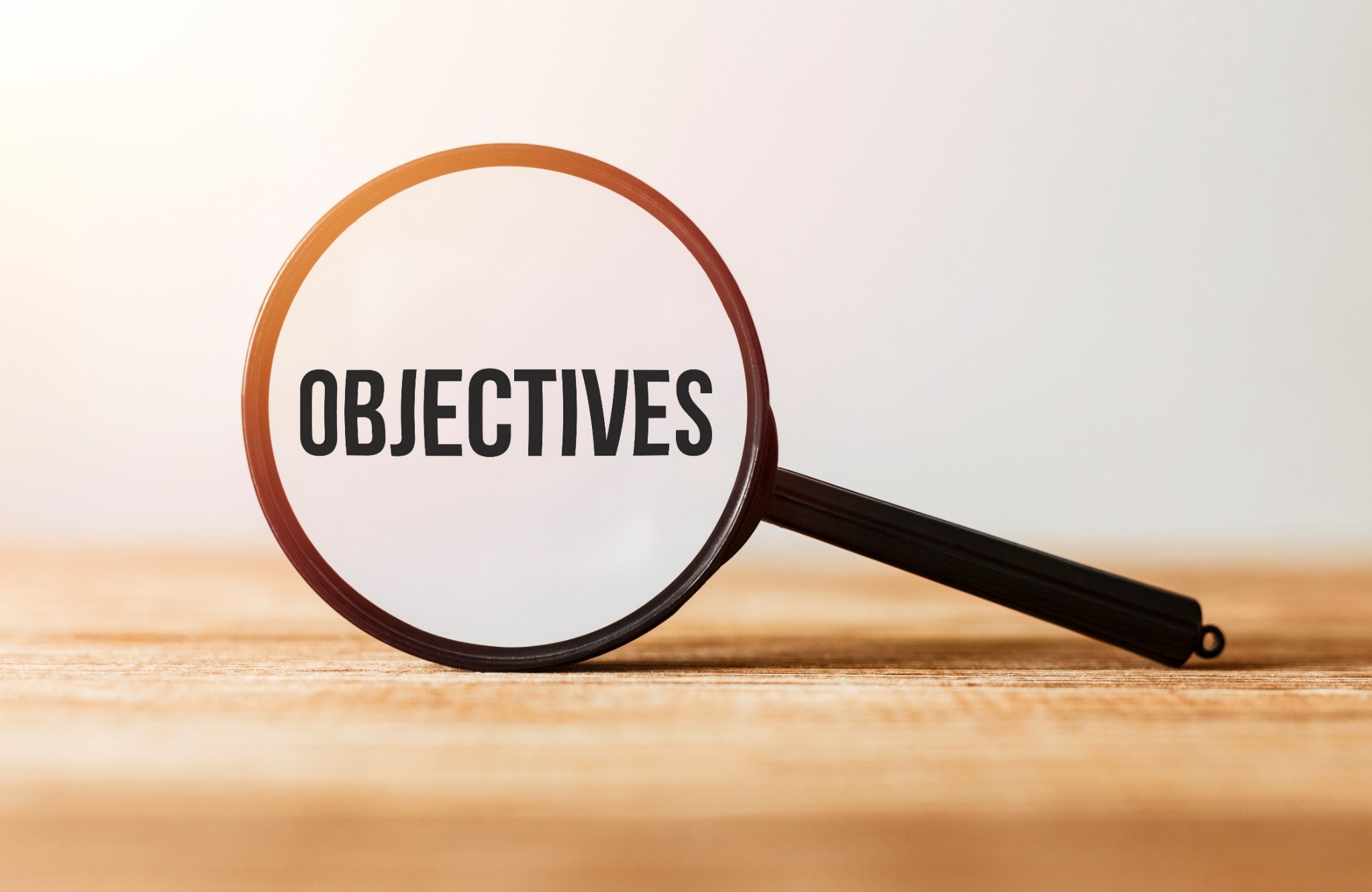 By the end of this lesson, students will be able to…

Review the target language learnt in the unit
Practice test taking skills
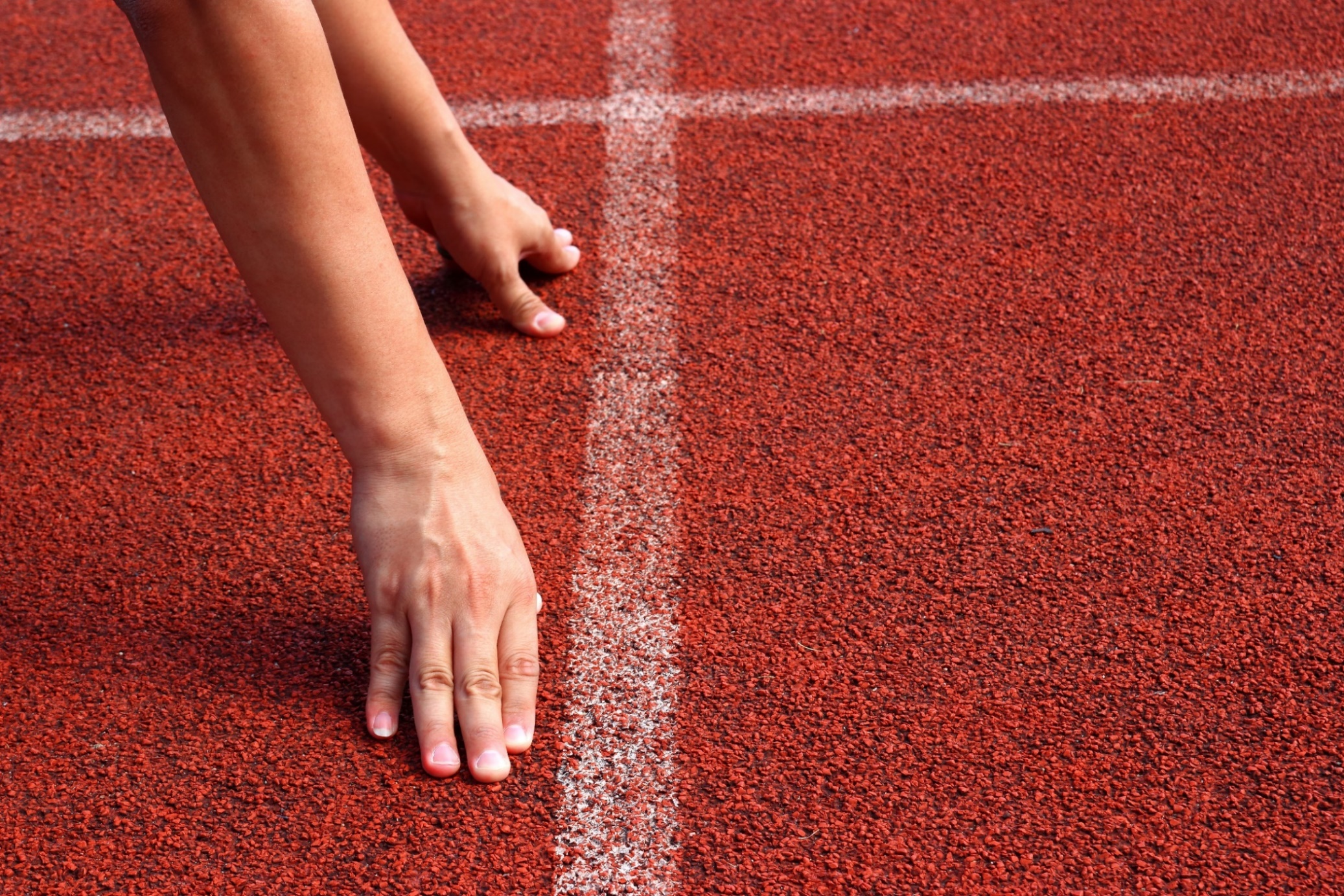 WARM UP
In groups. Ask and answer the questions:
		
		What should we do during  		a wildfire					   			a flood		?					  			an earthquake
		What shouldn’t we do?
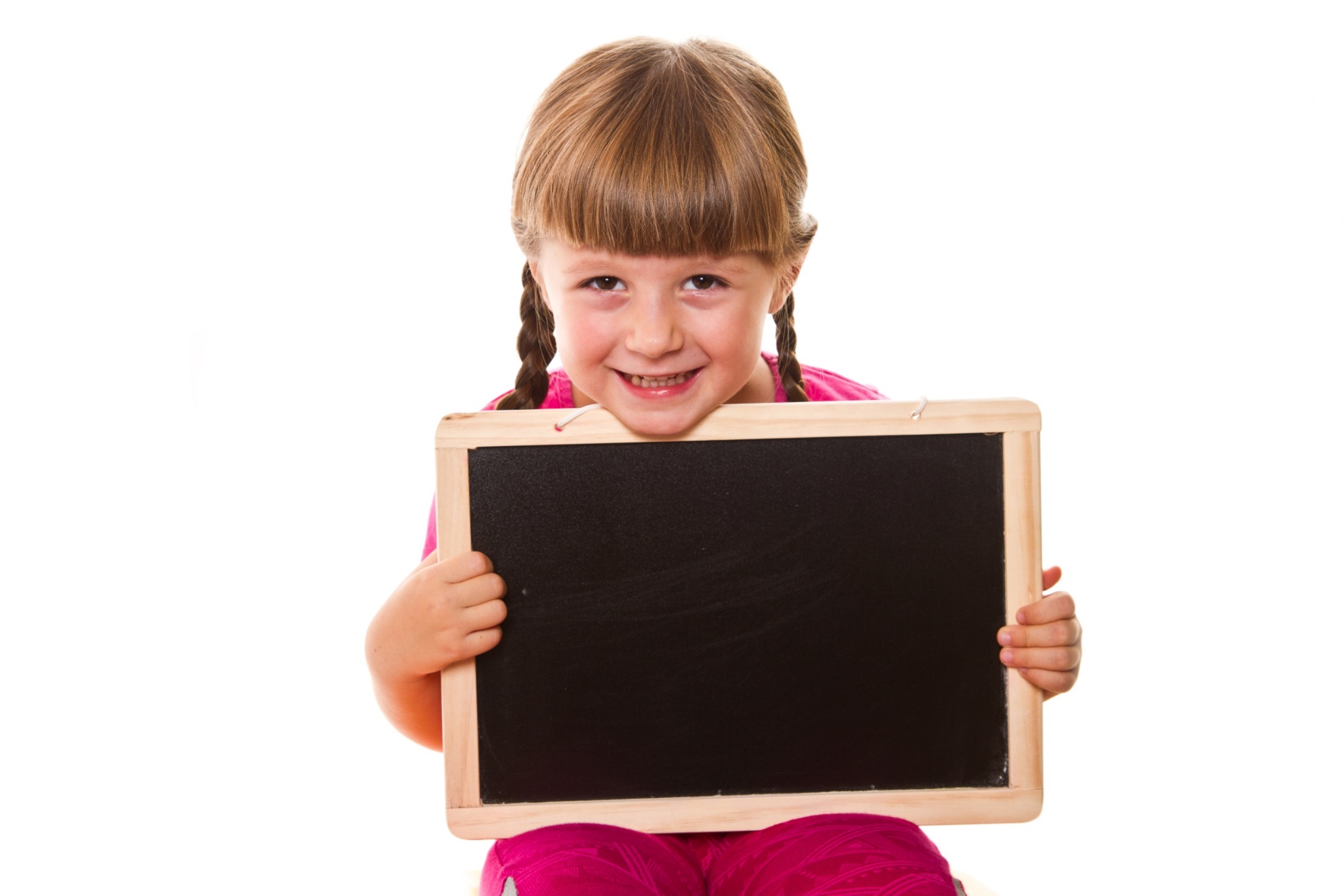 Vocabulary
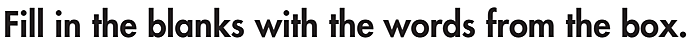 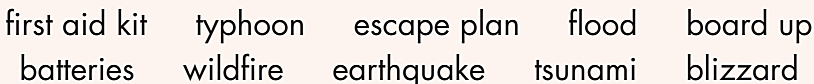 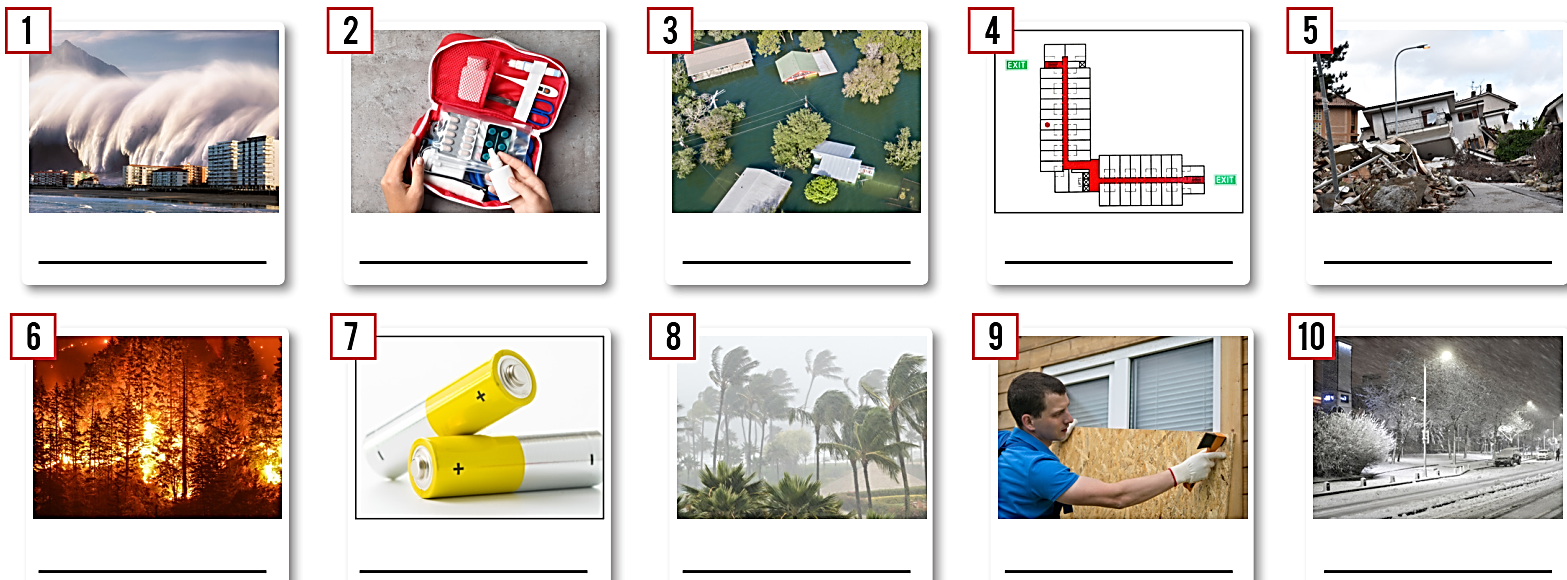 earthquake
tsunami
escape plan
flood
first aid kit
blizzard
hurricane
board up
batteries
wildfire
Read the article about a disaster. Choose the best answer (A, B, or C).
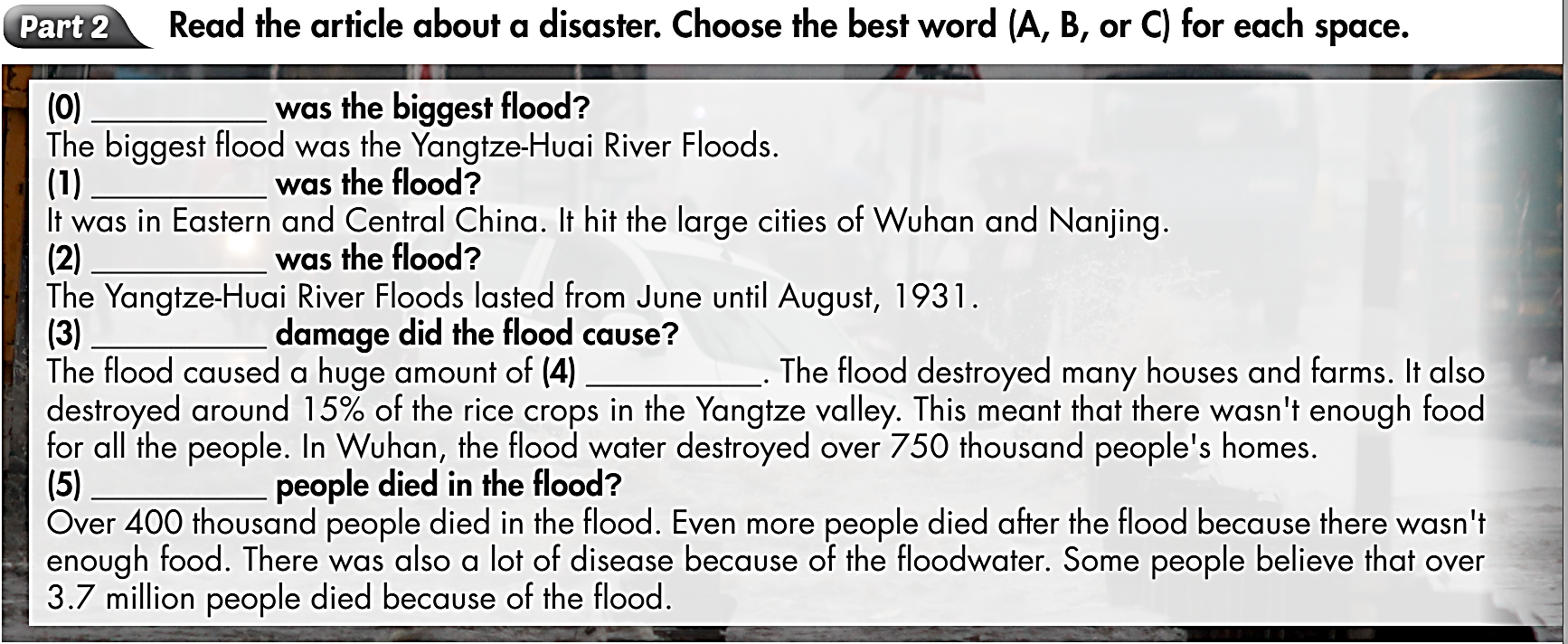 Extra Practice
p.53, WB
Example:
3. A. When	B. How	C. How much
4. A. damage	B. destroy	C. lost
5. A. How many	B. What	C. How much
0. A. What	B. How	C. When
1. A. How	B. How many	C. Where
2. A. How many	B. When	C. What
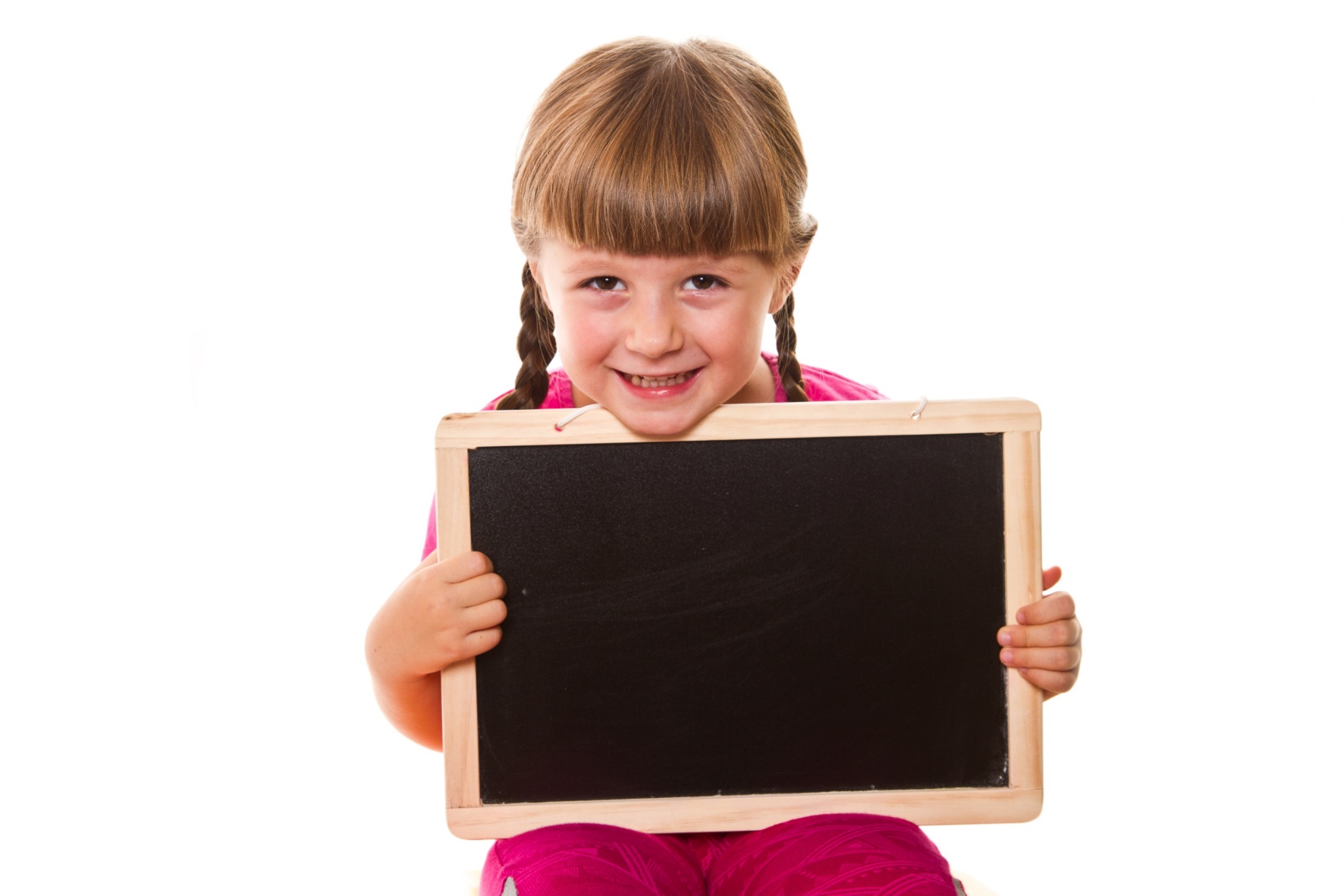 Grammar
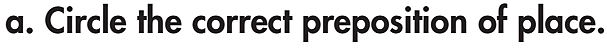 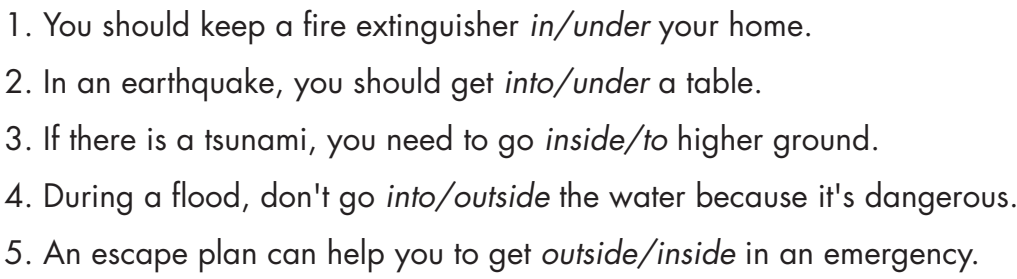 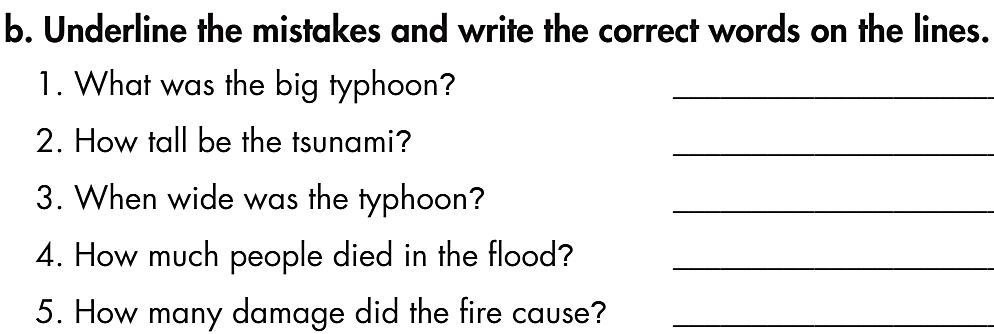 biggest
was
How
many
much
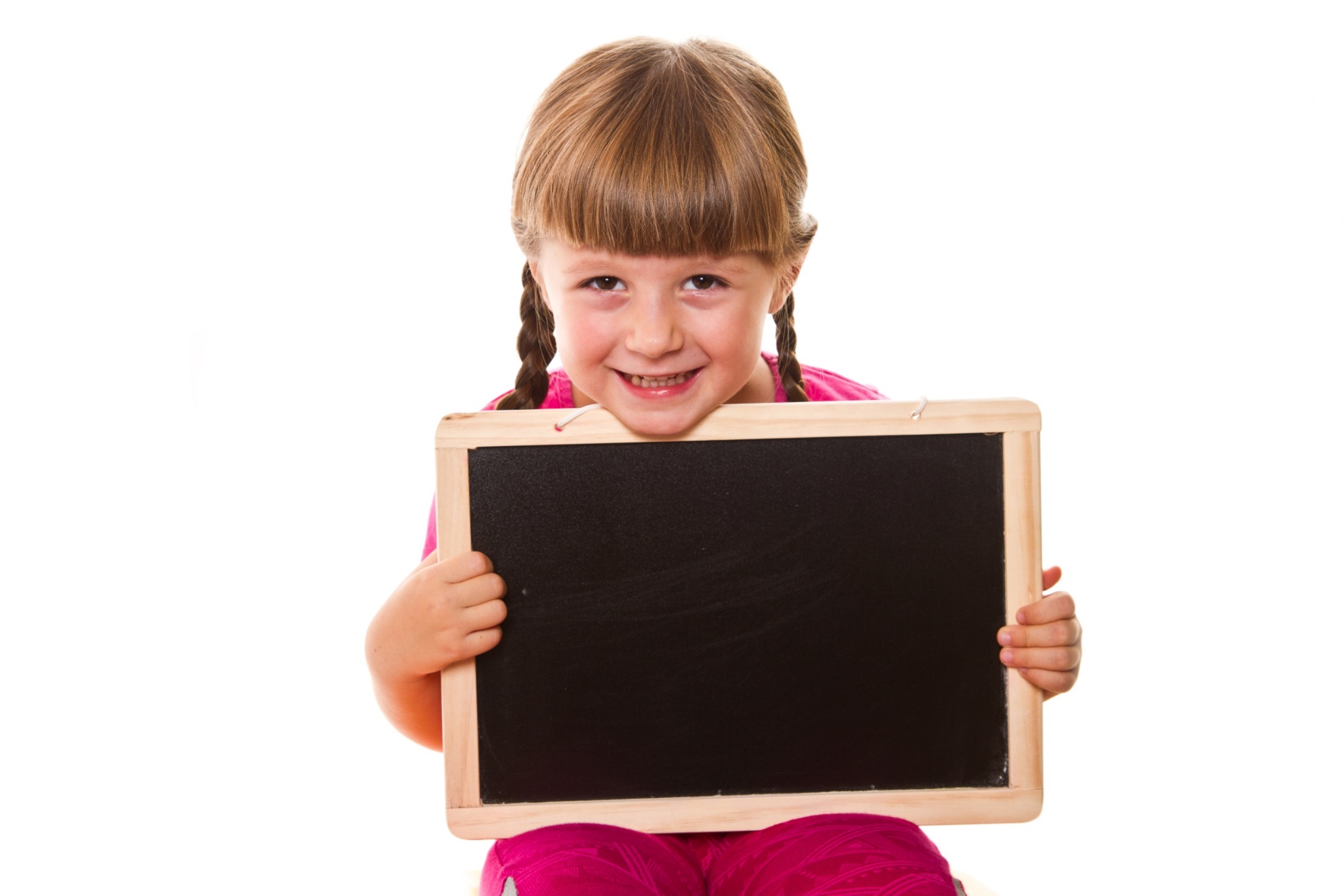 Pronunciation
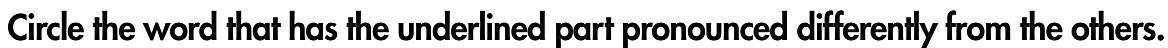 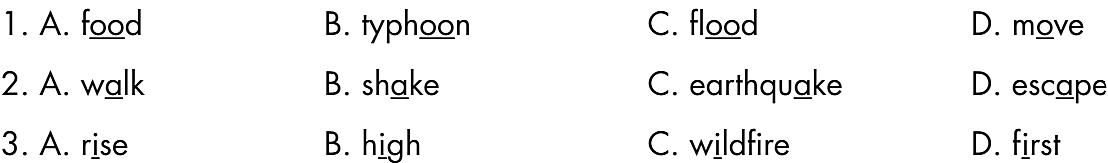 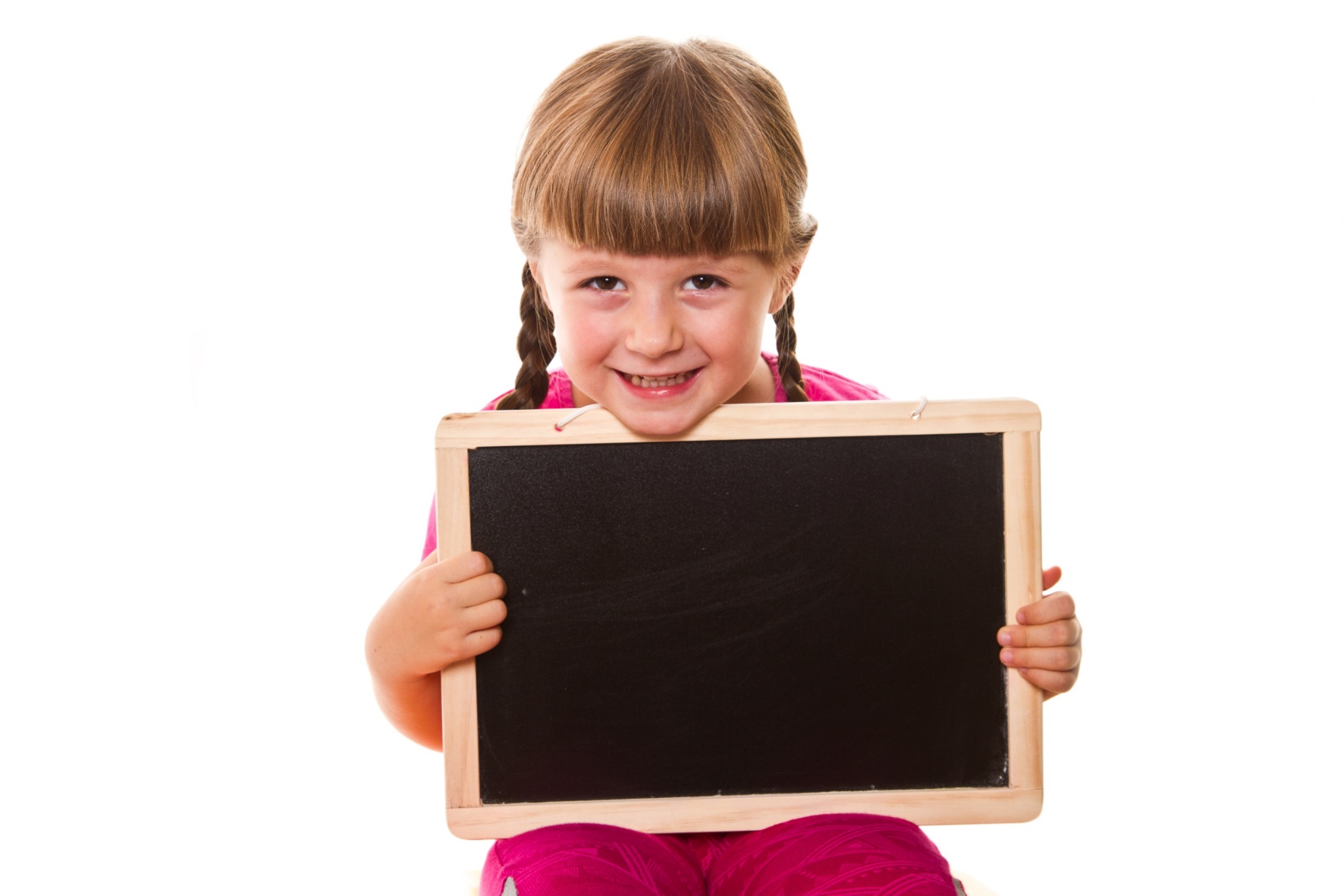 Writing
Pre - writing
Read the instruction quickly. Underline the key words. 
What are we going to do? 
Write an announcement from 80 to 100 words.
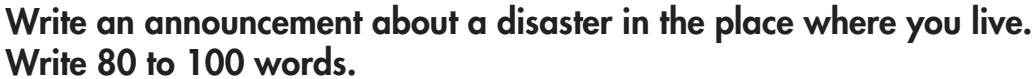 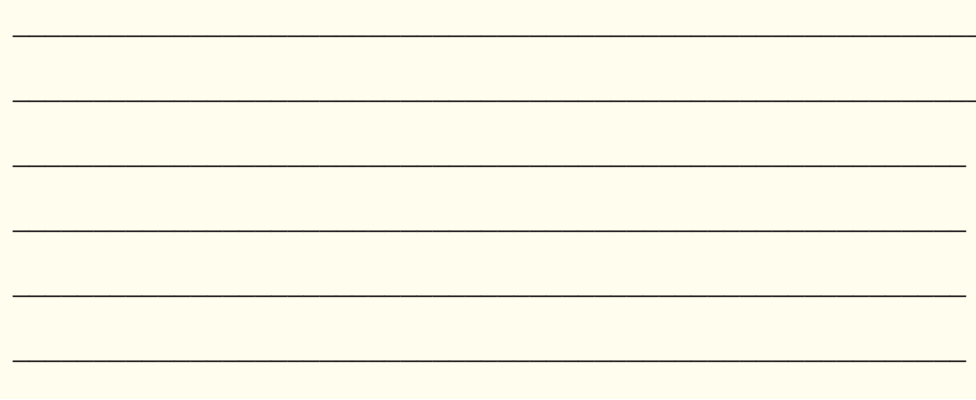 While - writing
Write an emergency announcement including 4 parts in the Writing Skill box.
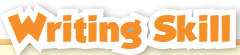 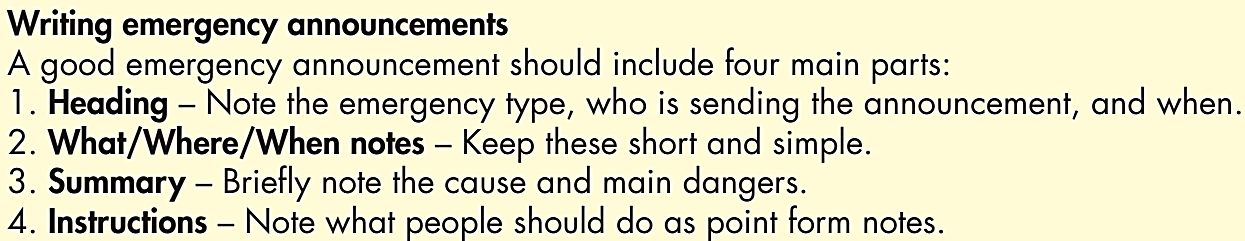 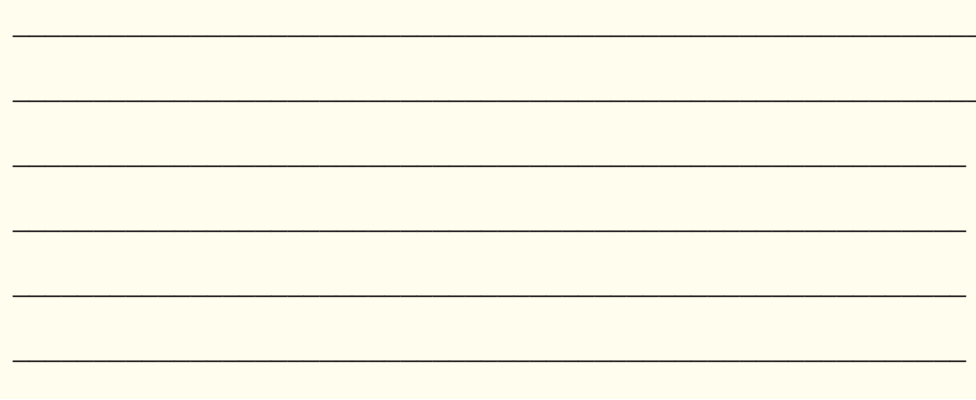 Post - writing
In pairs: 
	- Swap the writing.
	- Check your partner’s writing for grammar and spelling mistakes (if any).
	- Give feedback based on the Feedback form.
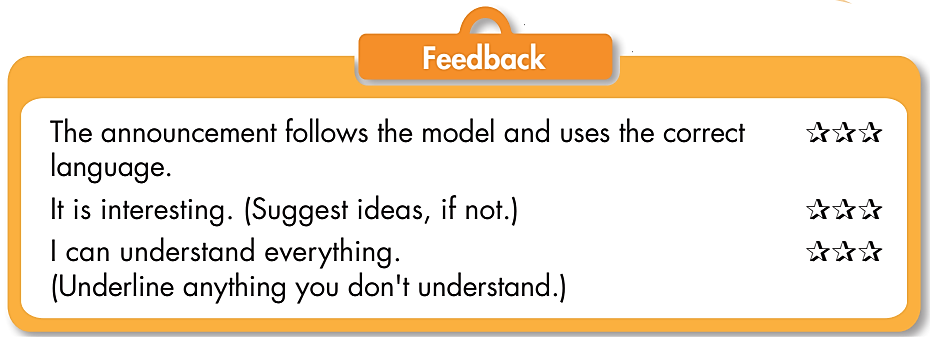 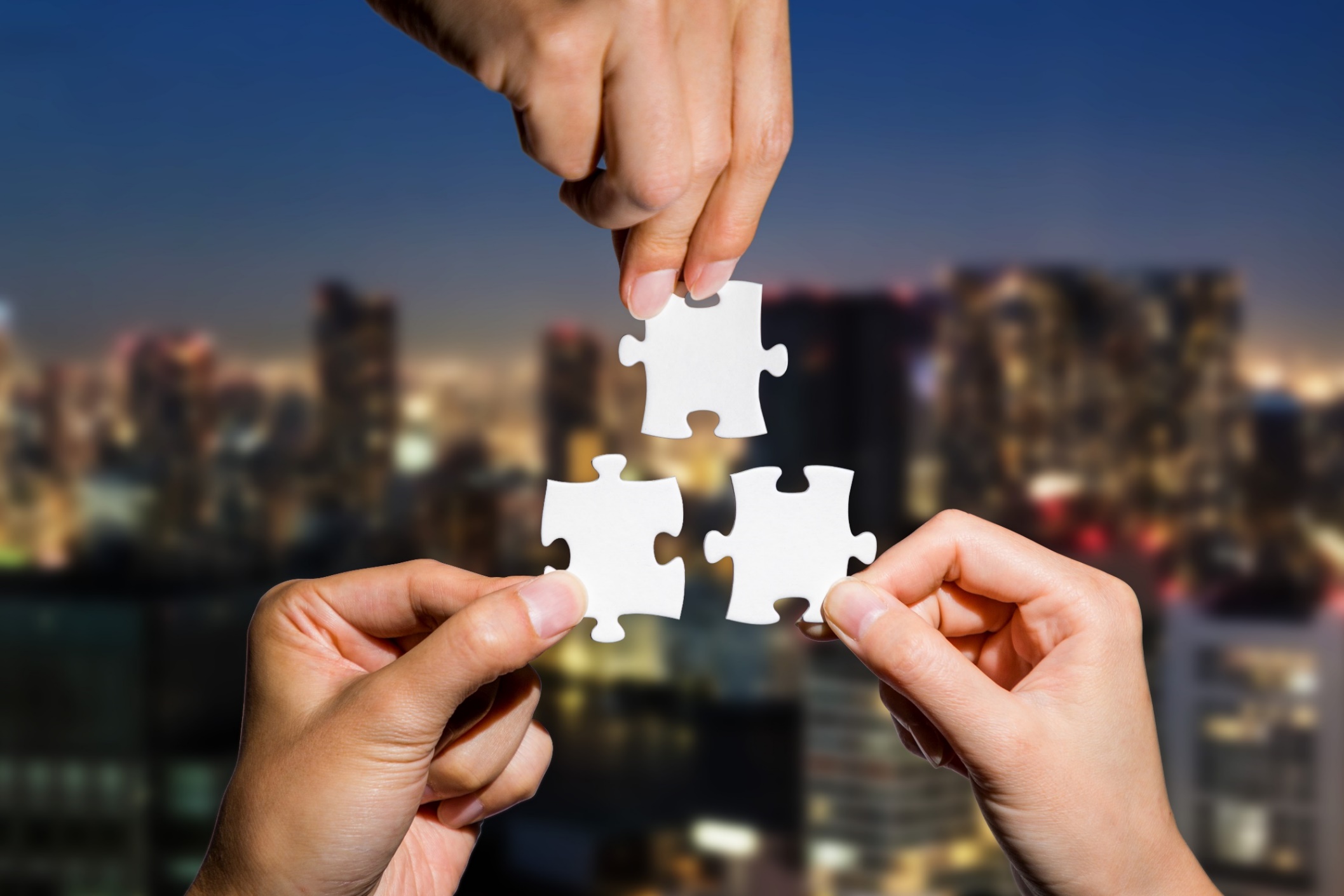 CONSOLIDATION
In pairs. Test your partner’s memory on the vocabulary in the pictures.
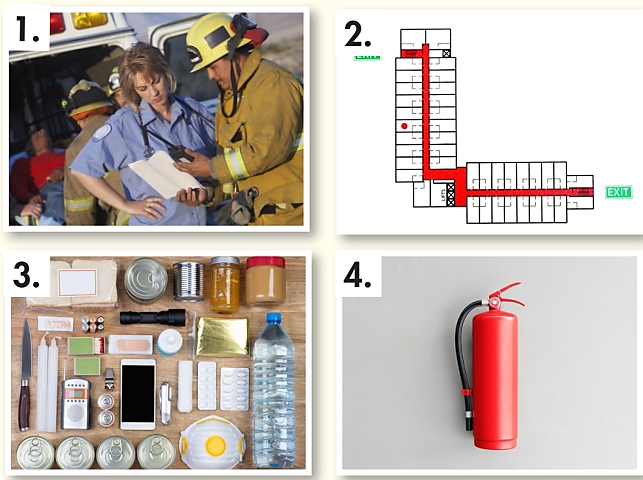 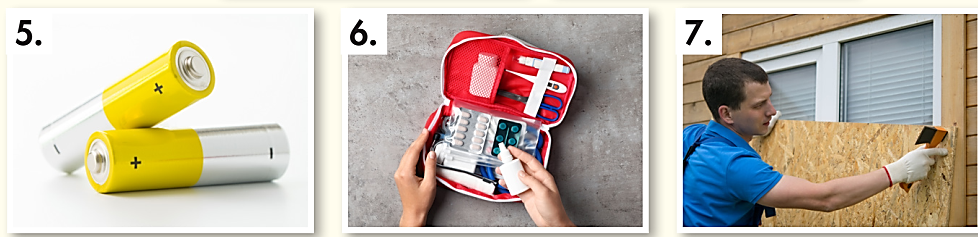 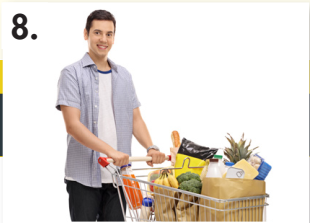 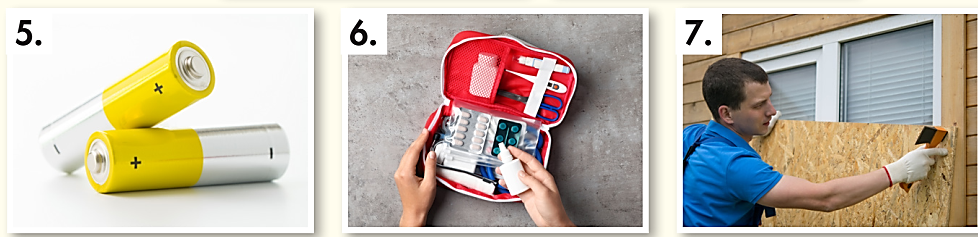 Listen and repeat.
______________
board up (phr v) 	/bɔːrd ʌp/			bịt kín
escape plan (n)	/ɪˈskeɪp plæn/	 	sơ đồ thoát hiểm
fire extinguisher (n) /ˈfaɪər ɪkˌstɪŋɡwɪʃə/	bình cứu hỏa
first aid kit (n) 		/ˌfɜːrst ˈeɪd kɪt/		bộ sơ cứu
battery (n)			/ˈbætəri/ 			pin
supplies (n) 		/'səplaɪz/			nhu yếu phẩm
stock up (phr v)	/stɑːk ʌp/			dự trữ 
emergency services (n) /ɪˈmɜːrdʒənsi sɜːrvɪsɪz/ 	dịch vụ cấp cứu, cứu hộ
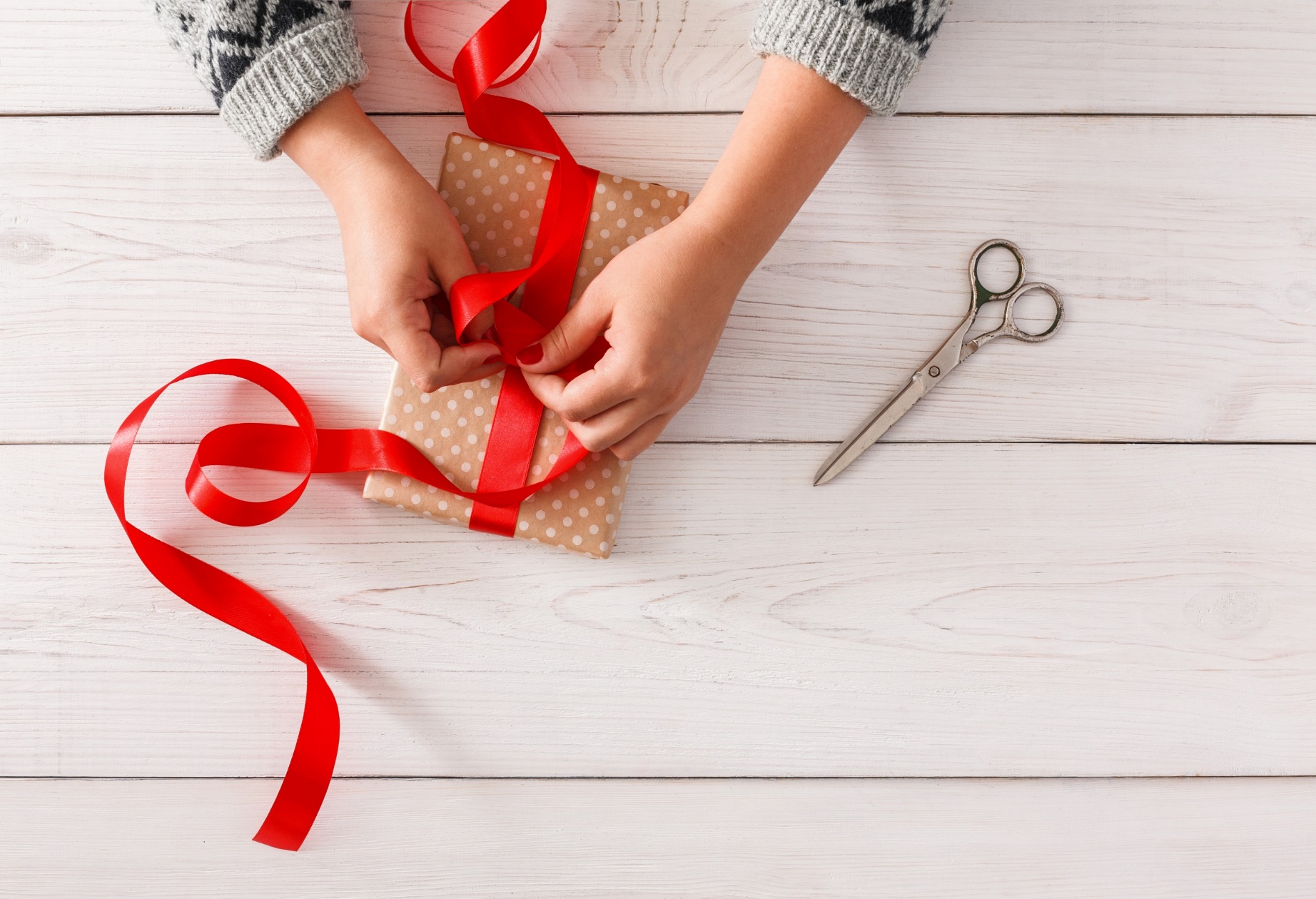 WRAP-UP
Today’s lesson
Review the target language learnt in the unit
Practice test taking skills
Homework
Review Unit 4 about disasters.
Do the exercises on page 53, WB.
Prepare the next lesson (page 44, SB).
Play the consolidation games on www.eduhome.com.vn
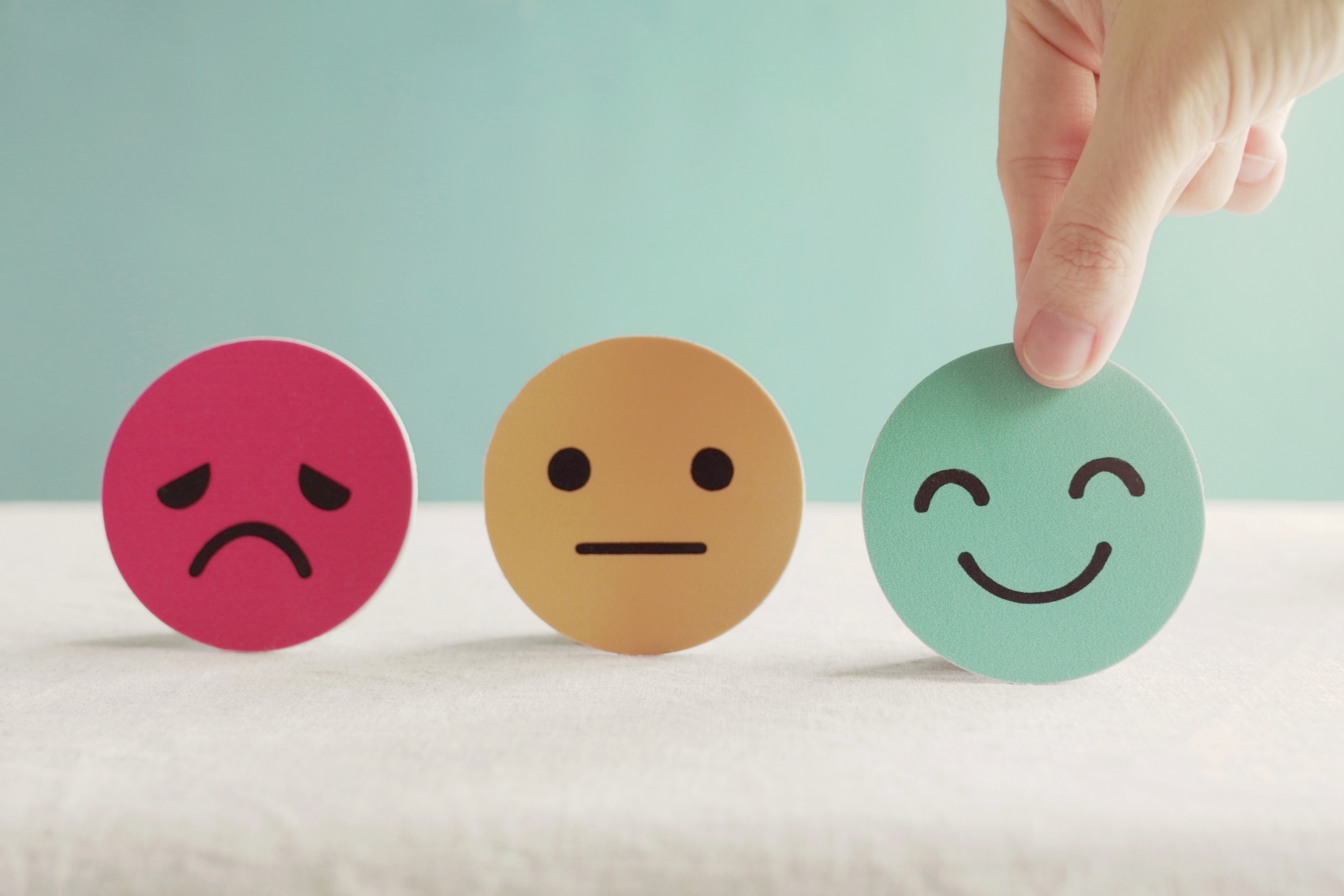 Lesson 3
Stay positive and have a nice day!